Публичный отчет первичной профсоюзной организации     МБОУ Новоселовская ООШ
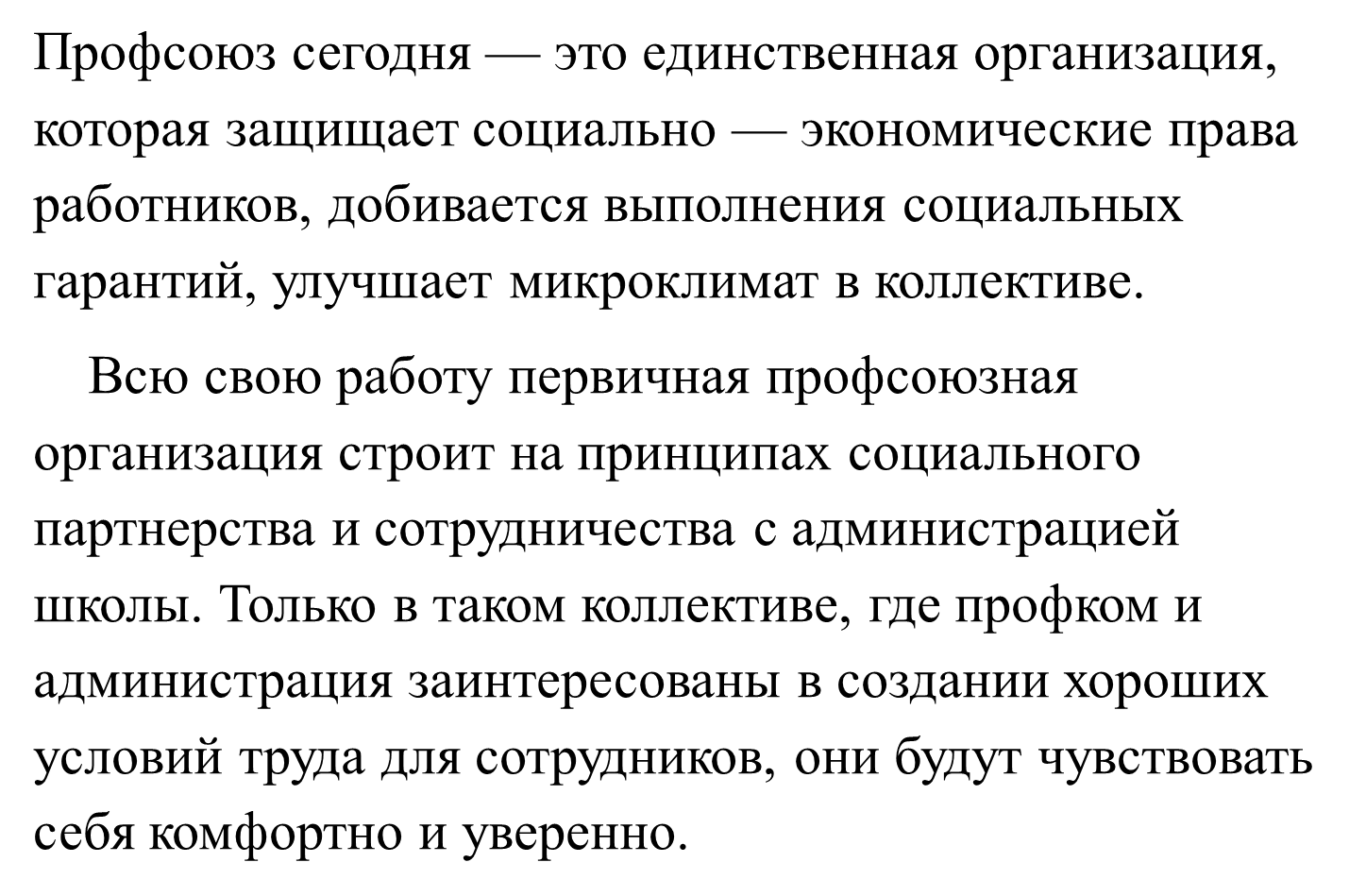 Профчленство
2020
    14 - 100%


                             До 35  лет  - 2 чел
В нашей первичной профсоюзной организации имеется следующая документация:
Устав Профсоюза
Положение о первичной организации
Трудовой Кодекс
план работы
протоколы профсобраний за 5 лет
протоколы профкома за 5 лет.
За прошедший год было проведено три профсоюзных собрания:
«Изменение Положения о материальной помощи работников МБОУ Новоселовская  ООШ»
 «О соблюдении правил внутреннего трудового распорядка в учреждении» 
О соблюдении санитарной нормы и температурного режима»
Заседания профсоюзного комитета
Заседаний профсоюзного комитета в 2020 году было проведено-7. 
Наиболее важные темы:
1) Работа по коллективному договору;
2) Проведение: Дня Охраны труда, Дня Здоровья, Дня толерантности, Дня Матери, 23 февраля, 8 Марта:
3) Проверка температурного режима учебных кабинетов
4) Поздравление ветеранов. 
5)Участие в спортивных мероприятиях:
6) Оказании материальной помощи членам профсоюза в связи с тяжелым материальным положением, проведением операции и лечение, смертью близкого человека, поощрение в связи с юбилеем, распределение обязанностей между членами ПК, внесение изменений в «Положение  о материальной помощи работников МБОУНовоселовская ООШ»,  отчет уполномоченного по охране труда, утверждение плана работы ПК на год, утверждение графика отпусков.
  7) Участие в анкетировании по изучению условий труда педработников, реализующих инклюзивную практику в общеобразовательных организациях, проведение анкетирования по опросу о стимулирующих выплатах.
Конкурсы
В течение 2020 - 2021 учебного года принимали активное участие в различных конкурсах и акциях: акция «Накорми птиц», «Анкетирование по изучению условий труда педработников, реализующих инклюзивную практику в общеобразовательных организациях»,
Оказание материальной помощи
Материальная помощь: трудная жизненная ситуация,  рождение ребенка, погребения, день рождения, юбилярам.
Материальное поощрение ко Дню Учителя, «Ко Дню Матери».
   Материальное поощрение к Новому Году  получали все: подарками и денежными поощрениями